UNAPREĐENjE KOMUNIKACIJE GRAĐANA I ORGANA JAVNE VLASTI POSREDSTVOM INTERNETA 
``Tužibaba``
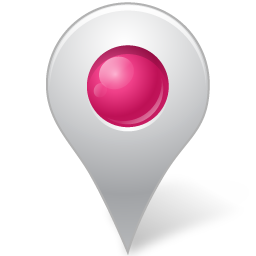 Pokrenuli:
Marić Dragan
Jovanović Milan
Servis Tužibaba
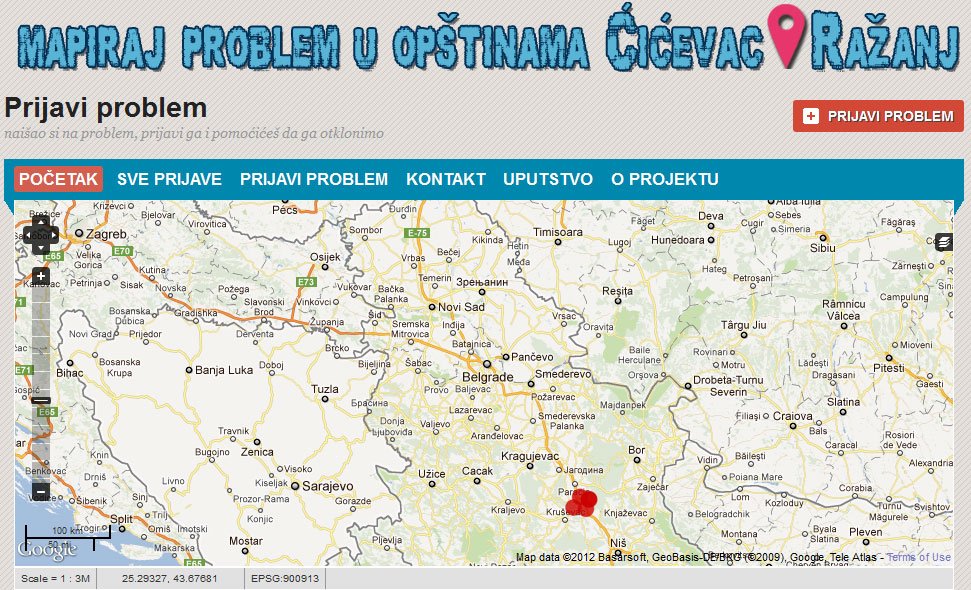 Servis Tužibaba
Primeri: udarne rupe, divlje deponije, mito i korupcija...
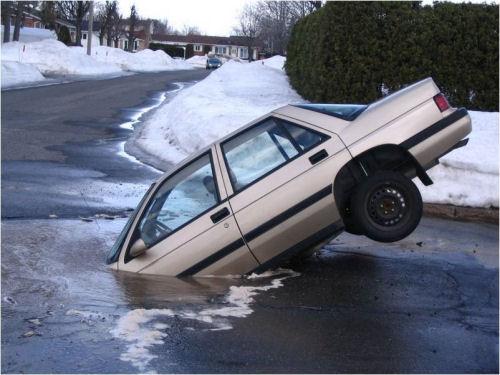 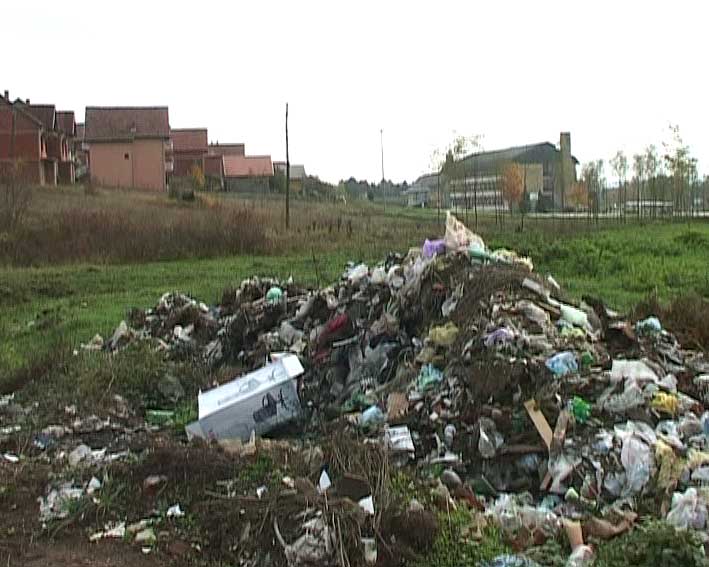 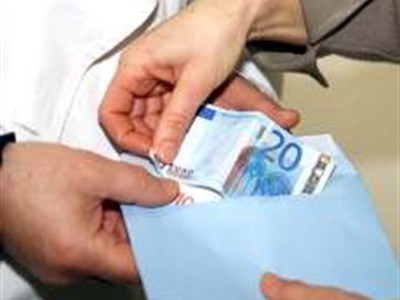 Servis Tužibaba
Forma “Prijava problema”
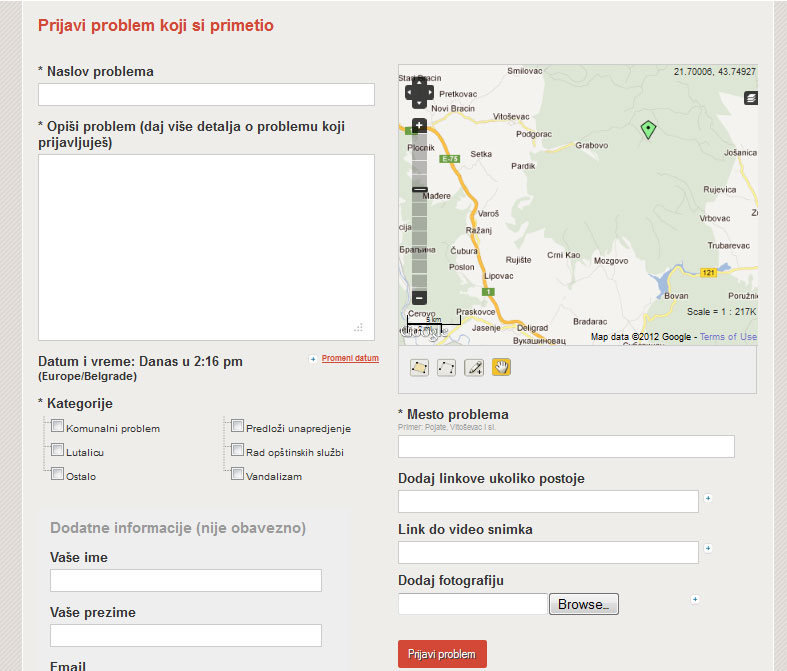 Svi prijavljeni problemi
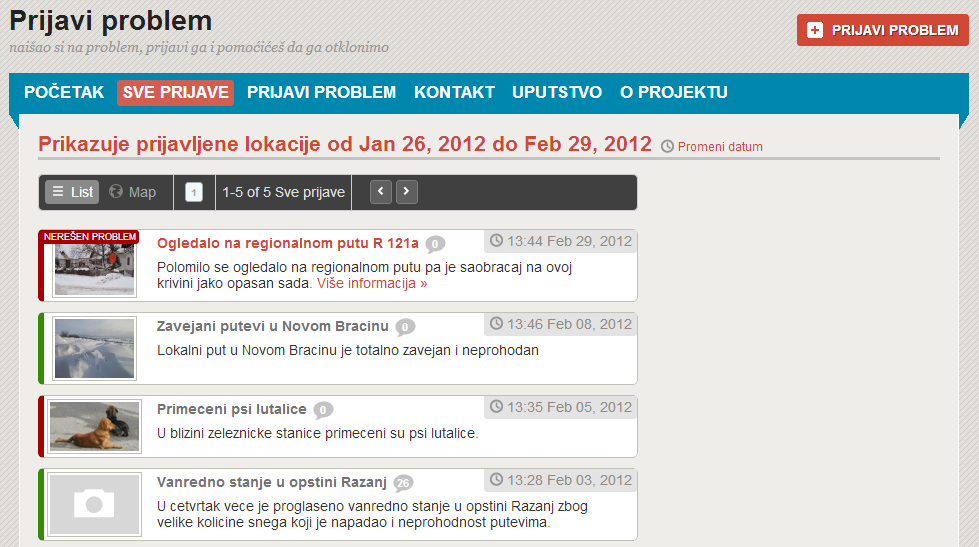 Servis Tužibaba
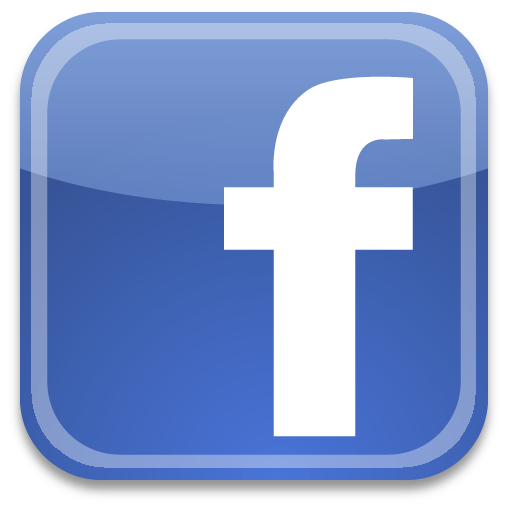 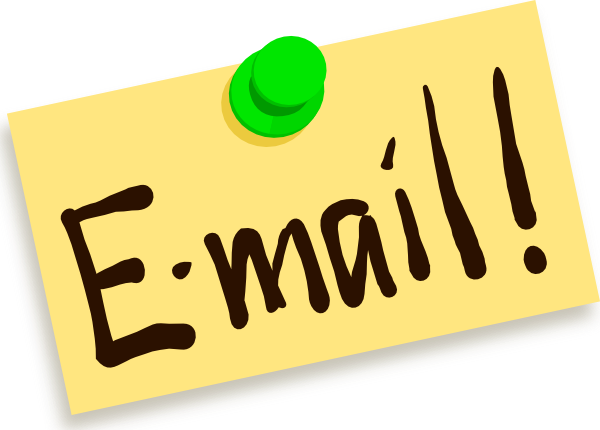 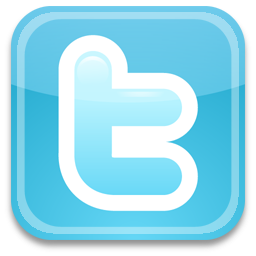 Dodatna mogućnost servisa
Zašto bi lokalne samouprave 
koristile ovaj servis
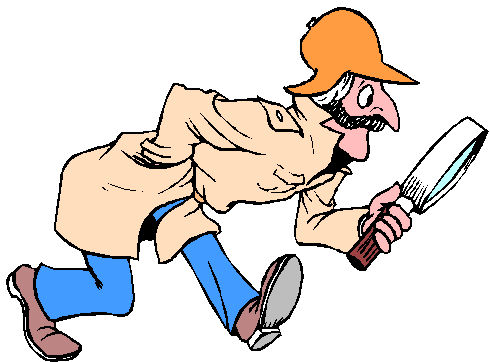 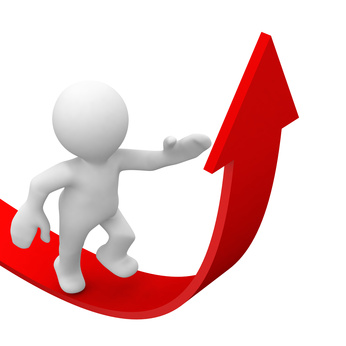 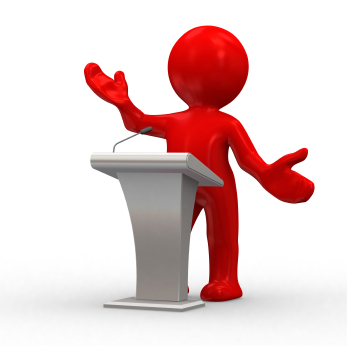 Tužibaba internet servis za prijavu problema u 
lokalnim samoupravama
http://tuzibaba.cicevac-razanj.com
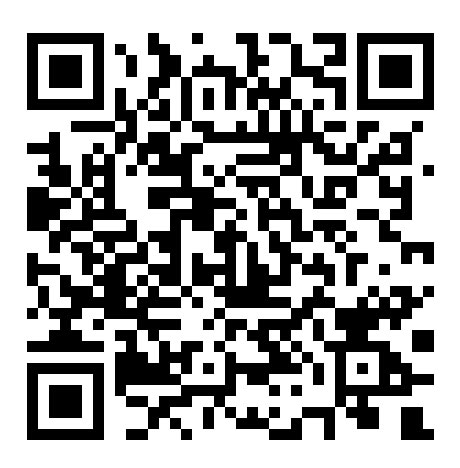 autori: Jovanović Milan i Marić Dragan
Tužibaba internet servis za prijavu problema u 
lokalnim samoupravama
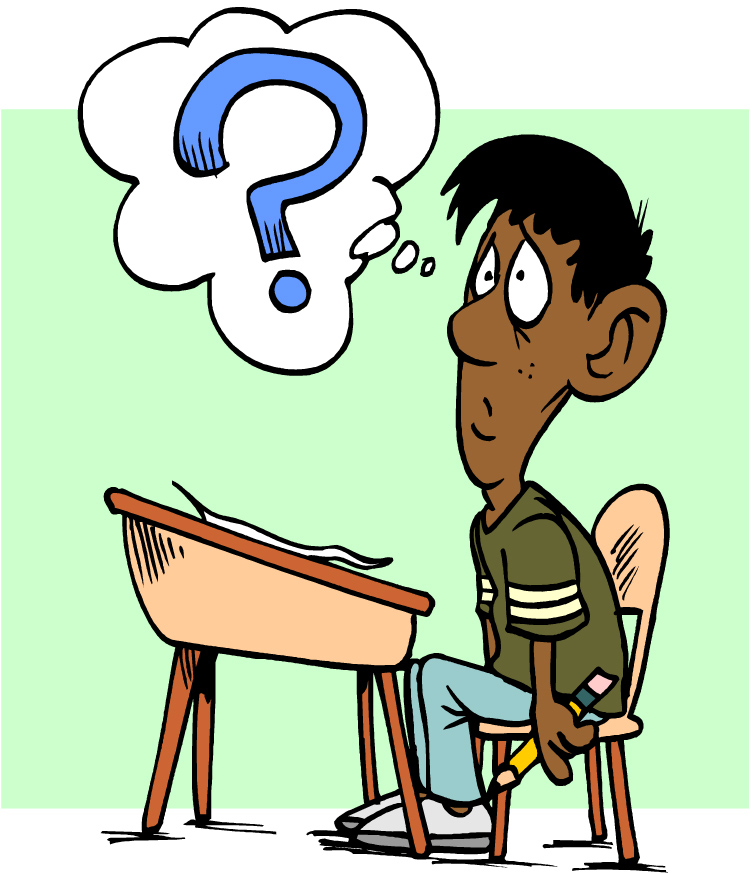